Детский сад №6 г.Сдюдянка
проект  для подготовительной группы  Тема: «Скоро в школу».
Подготовила: воспитатели: Нефедьева А.Ю.
Садкова Т.В.
Срок реализации: долгосрочный (сентябрь – май).
Тип проекта: Познавательно -творческий
Возраст детей: подготовительная группа
Участники проекта:  воспитатель, дети подготовительной группы, родители.
Этапы реализации проекта.I Этап. (Сентябрь 2019г.)Подготовительный Цель: создание организационно – педагогических условий, обеспечивающих реализацию идеи проекта.II Этап (Октябрь 2019г – апрель 2020г.)Основной Цель: осуществление образовательной деятельности по реализации проекта.III Этап (Май 2020г.)ИтоговыйЦель: подведение итогов реализации проекта.
Ожидаемый результат:
- благоприятное течение адаптационного школьного периода.
- формирование у детей мотивационной готовности к школе;
- повышение родительской компетентности в вопросах подготовки детей к школе;
- снижение уровня ситуативной тревоги у родителей по поводу предстоящего перехода детей в школу.
Актуальность проекта:
Поступление в школу - это новый этап в жизни ребёнка. Многие дети с трепетом, тревогой и волнением переступают порог школы. Ведь их личность стала занимать более значимую социальную позицию – школьника. Это торжественное событие иногда омрачается тревогой, страхом неизвестности. Во избежание негативных эмоций у первоклассников и помощи им в адаптации к школе важную роль играет информация о школе и способ её подачи со стороны родителей и воспитателей детского сада.
Отношение ребенка к школе формируется до того, как он в нее пойдет. Многие родители стараются создать эмоционально привлекательный образ школы: «Ты у нас отличником будешь», «У тебя появятся новые друзья», «Учителя любят таких умненьких, как ты». Взрослые полагают, что тем самым они прививают ребенку заинтересованное отношение к школе. В действительности же ребенок, настроенный на радостную увлекательную деятельность, испытав даже незначительные, негативные эмоции (обиду, ревность, зависть, досаду) может надолго потерять интерес к учебе. Причин для подобных эмоций школа предоставляет предостаточно: неудачи на фоне кажущейся всеобщей успешности, трудности в поиске друзей среди одноклассников, расхождение оценки учителя и привычной родительской похвалы и др.
Теоретический анализ педагогической литературы и данные практики убедили меня в проведении целенаправленной работы по формированию у детей подготовительной группы положительного отношения к школе с помощью разнообразных форм и методов работы, через создание предметно – развивающей среды, через педагогическое просвещение родителей.        Поступление в школу – серьёзный этап в жизни каждого ребёнка. И не секрет, что многие дети испытывают трудности в период адаптации к школе, новому распорядку дня, коллективу, учителю. Нелегко приходится и родителям. За лето ребёнок вырос, ему необходимо купить ранец, обувь, одежду, учебники.
        Но при всём уважении к родительским хлопотам можно с уверенностью сказать, что у будущего школьника забот куда больше, чем у папы с мамой: он открывает для себя совершенно новый мир. Что такое учиться? Весело это или скучно? Трудно или легко? Прежде всего, это ответственность. Теперь ребёнок должен забыть слово «хочу» ради слова «надо». В первом классе он начинает свою общественно-трудовую жизнь.
Цель проекта: формировать представления  о школе и положительное  отношение к школьной жизни.
Задачи:                           - Накопление большого багажа знаний о школе; - Снижение тревожности у детей связанной со школьным обучением; - Нормализация уровня развития психических процессов и речевой деятельности детей;- Повышение компетенции родителей по вопросам подготовки детей к школе.- У детей сформируется учебно-познавательный мотив, произвольность поведения.- Подготовка руки к письму;- Обеспечение воспитанникам комфортных условий развития, обучения и воспитания.
Беседа и рассматривание иллюстраций о школе
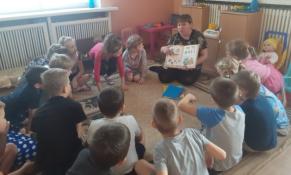 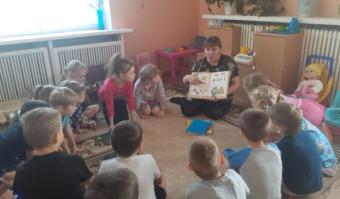 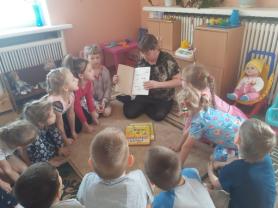 «Час загадок»
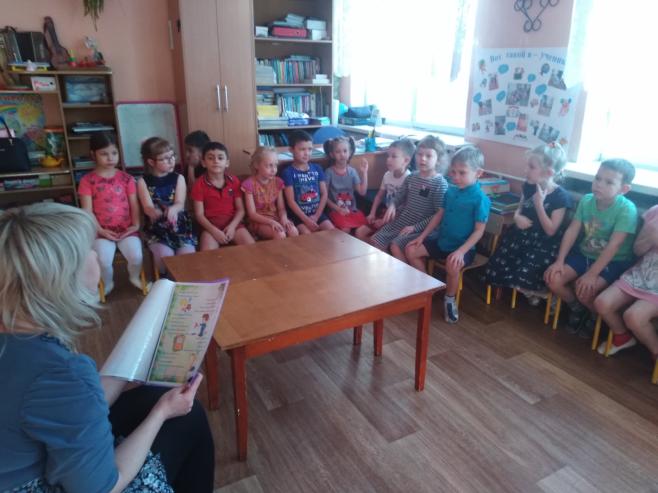 «Найди школьные принадлежности»
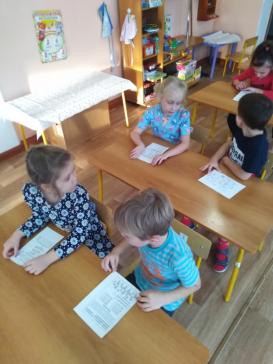 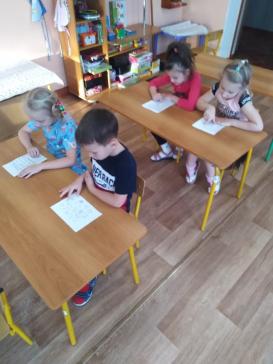 Решение примеров
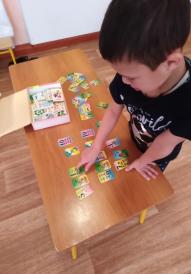 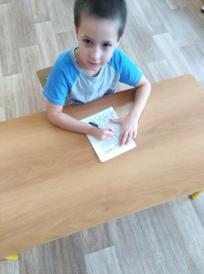 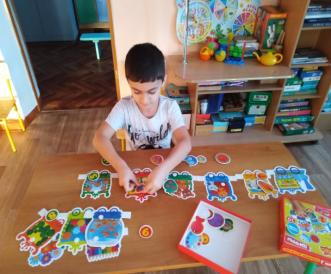 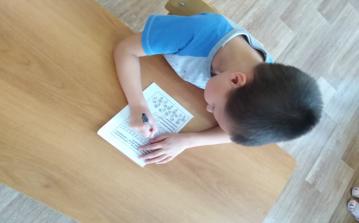 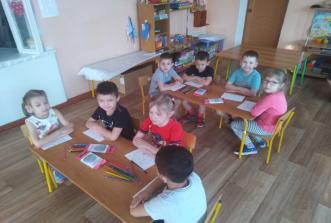 Готовим руку к письму
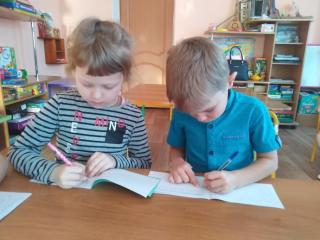 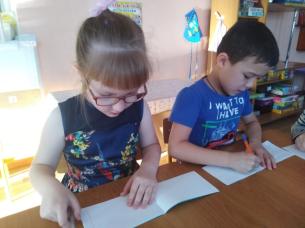 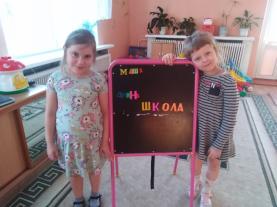 Учимся читать
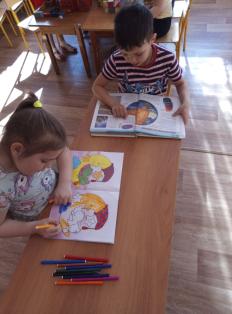 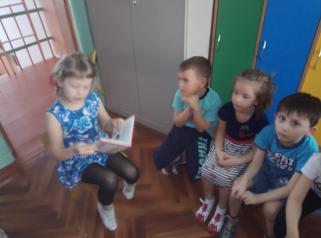 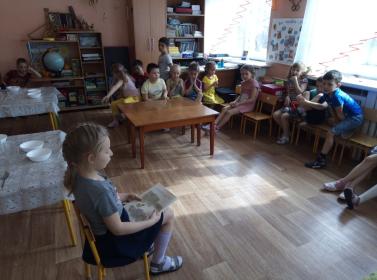 Сюжетно-ролевая игра.
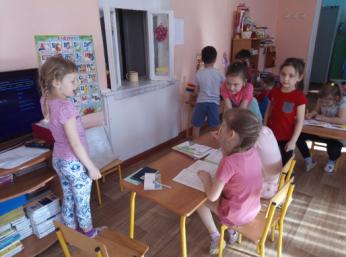 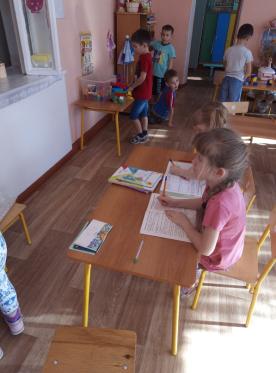 Развлечение «Собери портфель»
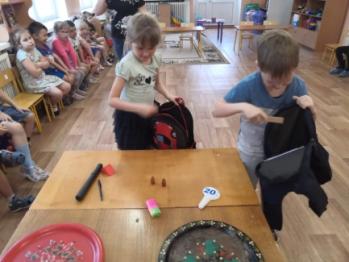 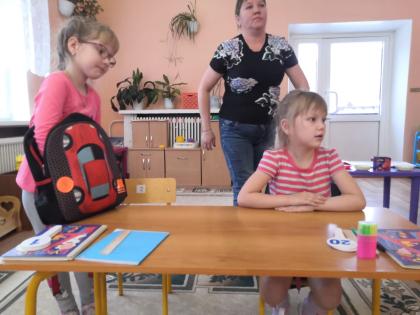 Рисование на тему : «Школа»
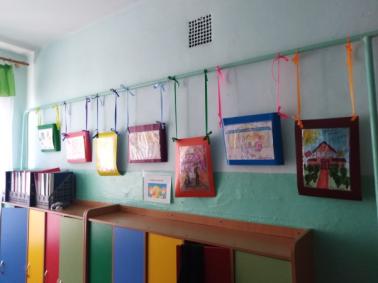 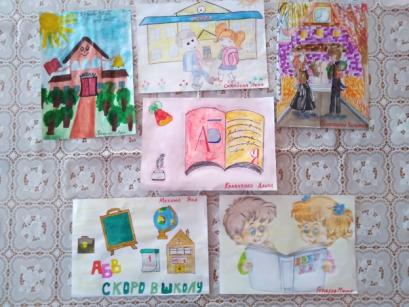 Состав рассказа по картинкам
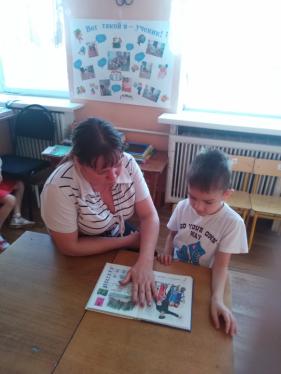 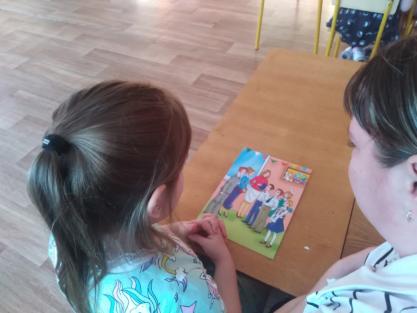 Конструирование «Здание школы»
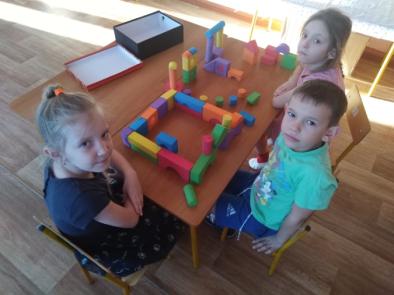 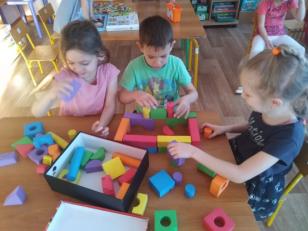 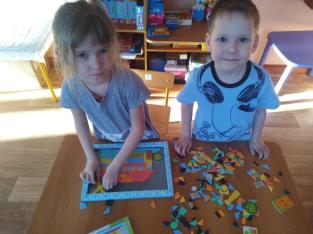 Знакомство с глобусом и картой
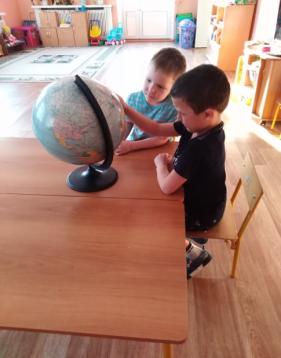 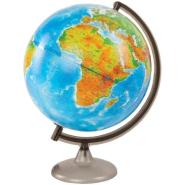 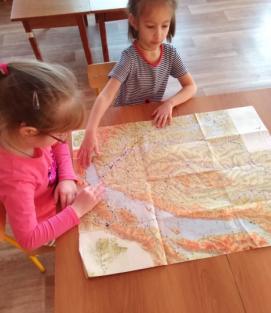 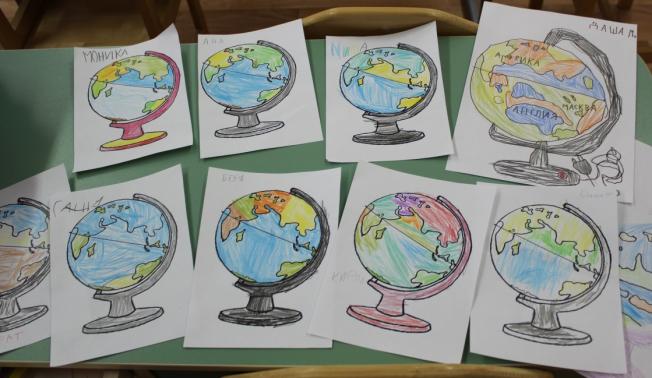 Экскурсия в школу.
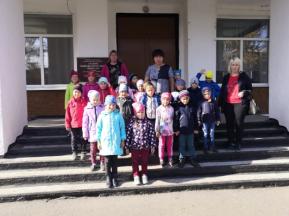 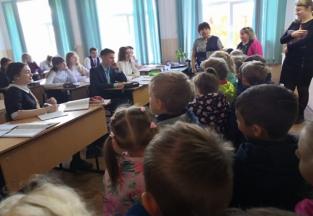 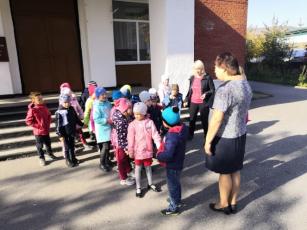 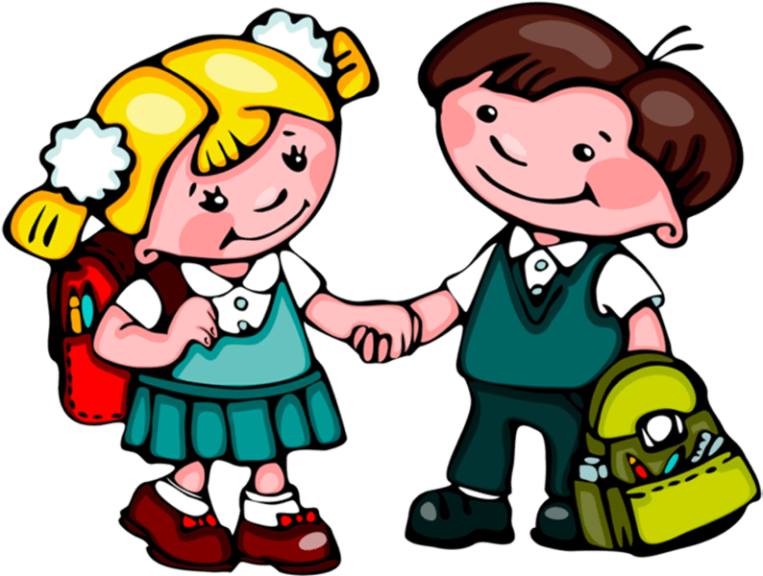 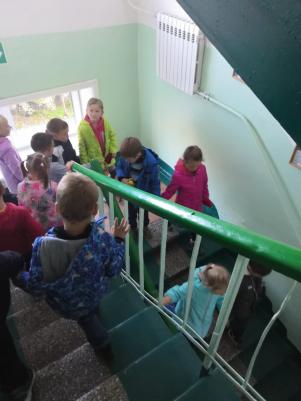 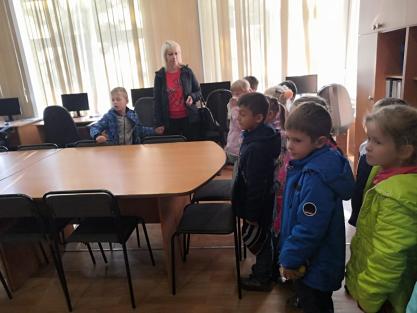 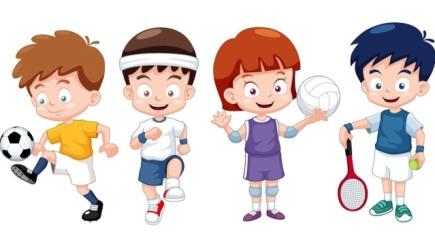 Сотрудничество с библиотекой.Беседа «Школа прошлого»
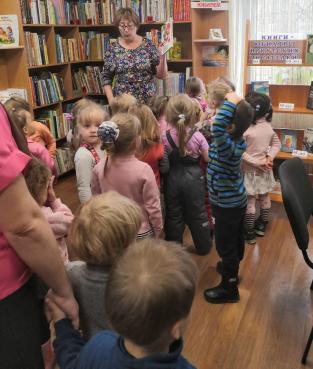 Вечер стихов 
«Как хорошо уметь читать»
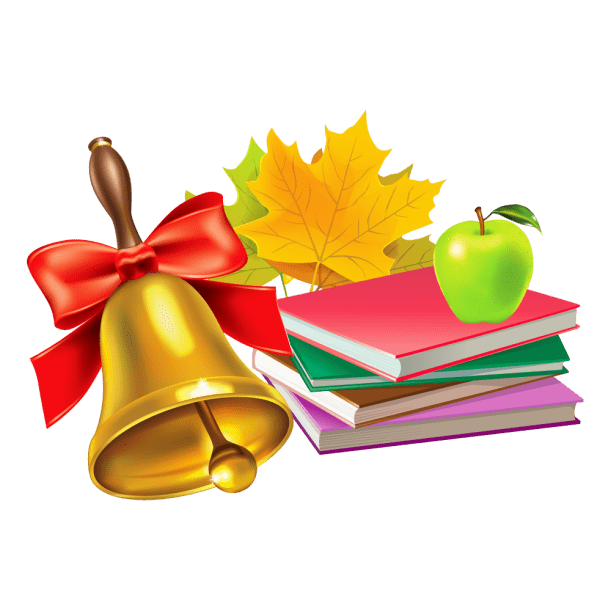 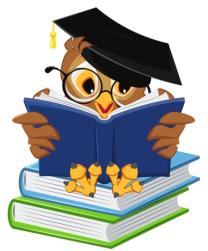 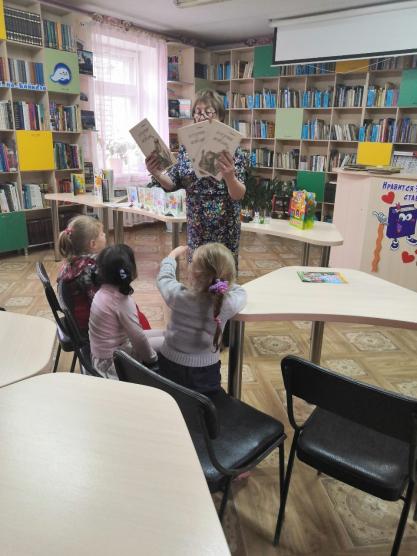 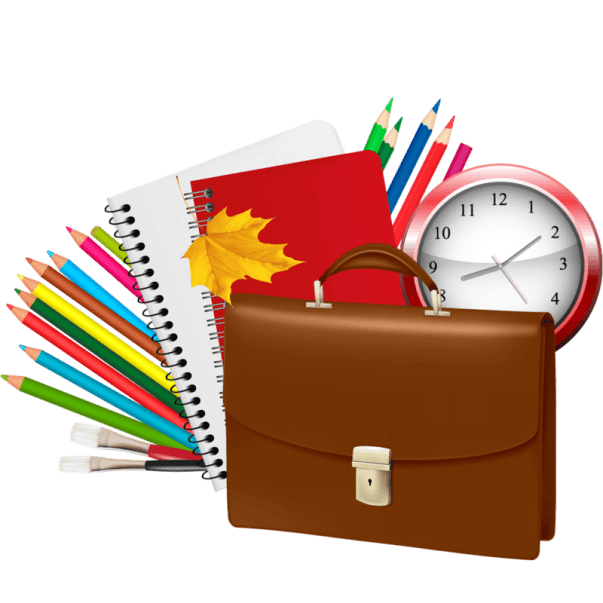 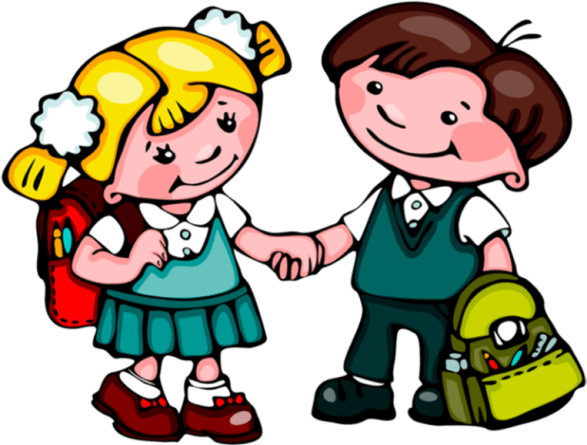 Стен - газета «Мы тоже были школьниками»
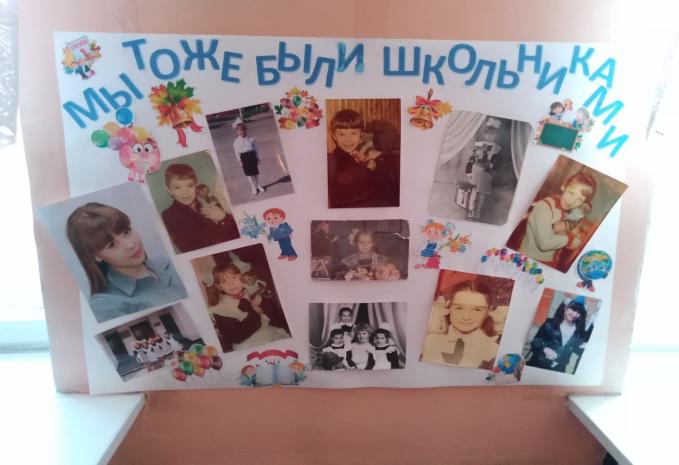 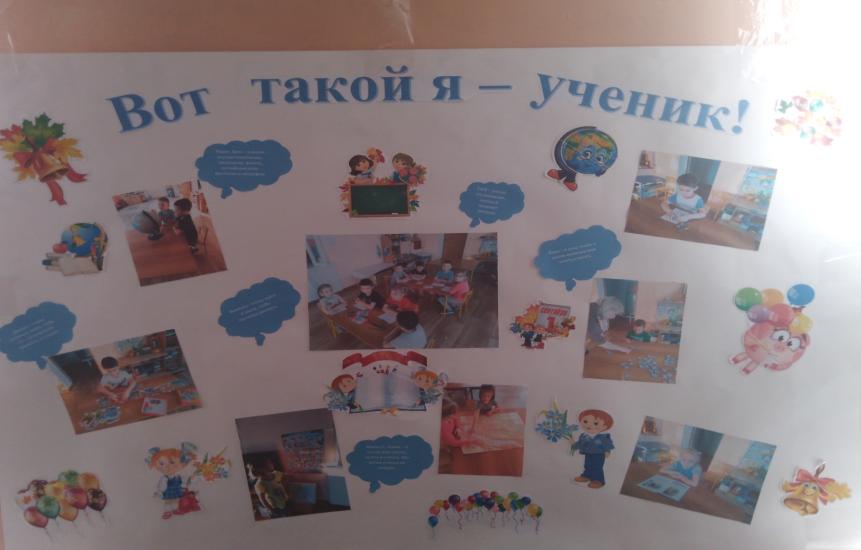 СПАСИБО ЗА ВНИМАНИЕ